Тема 1.Формула успеха.Кто такие успешные люди.
Успешность с точки зрения Р. Бендлера (НЛП: «принцы» и «лягушки»)
Успешность с точки зрения Р. Бендлера (НЛП: «принцы» и «лягушки»)
Трансактный анализ Э.Берна
Выделяют 4 вида психологических установок на общение с окружающими:
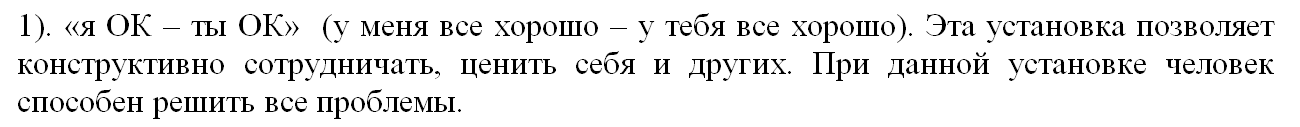 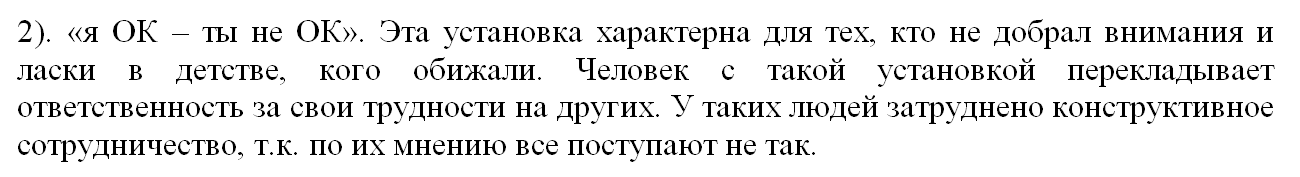 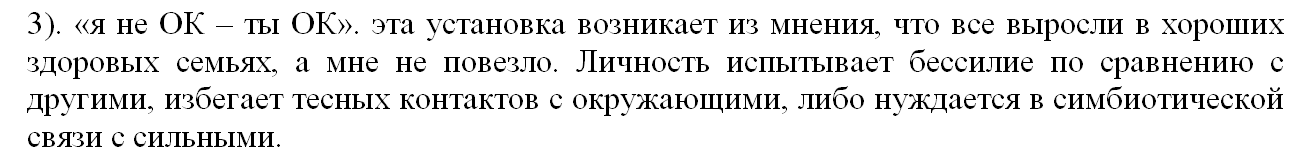 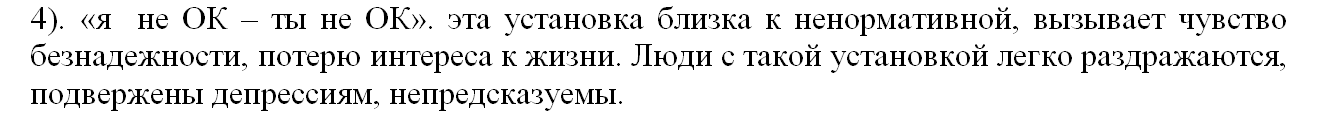 ФОРМУЛА УСПЕХА «ХОЧУ-МОГУ-НАДО»
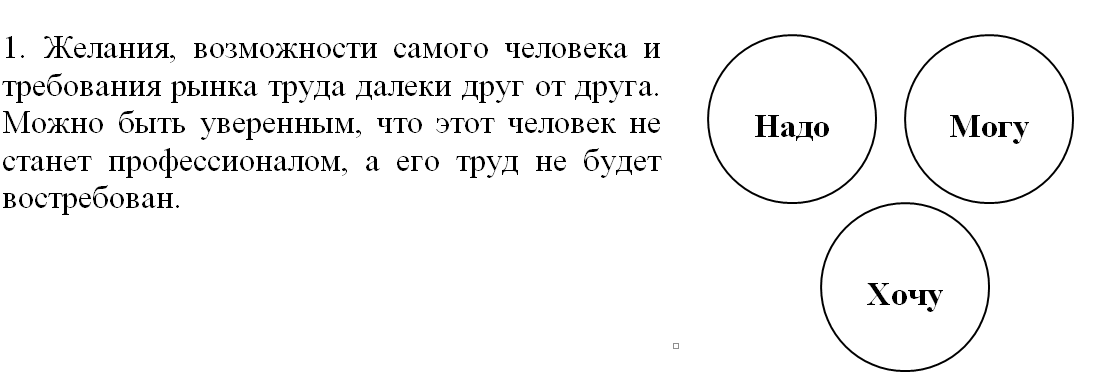 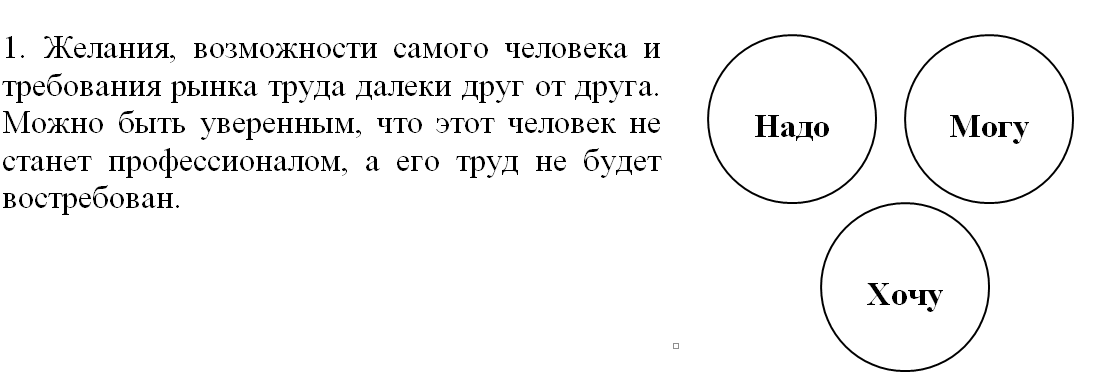 ФОРМУЛА УСПЕХА «ХОЧУ-МОГУ-НАДО»
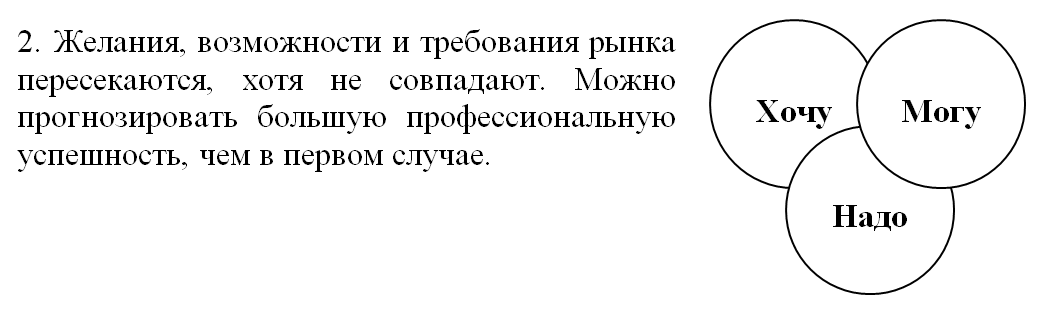 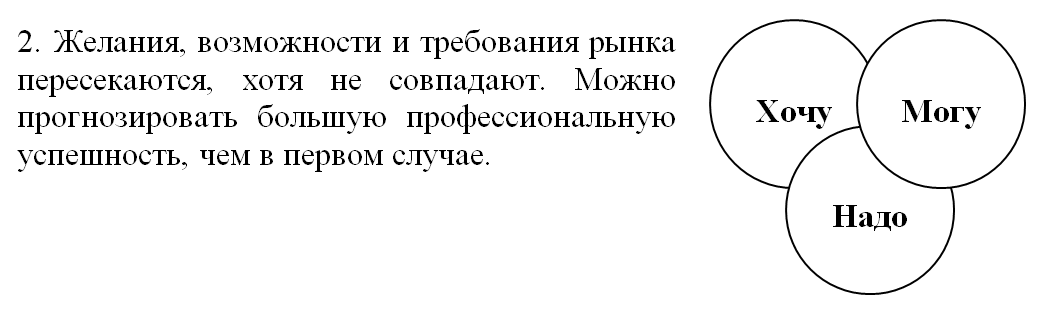 ФОРМУЛА УСПЕХА «ХОЧУ-МОГУ-НАДО»
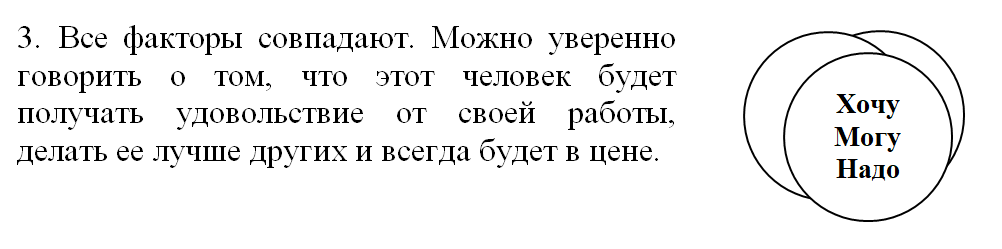 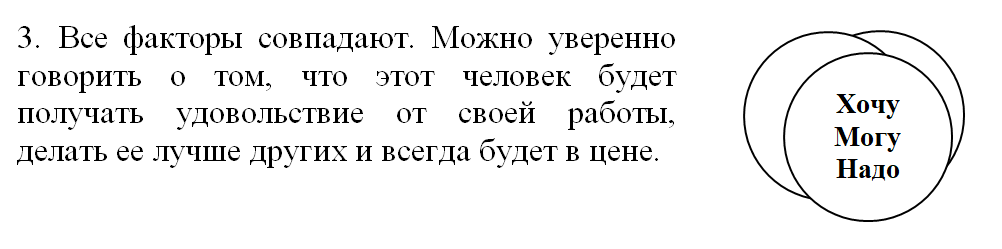 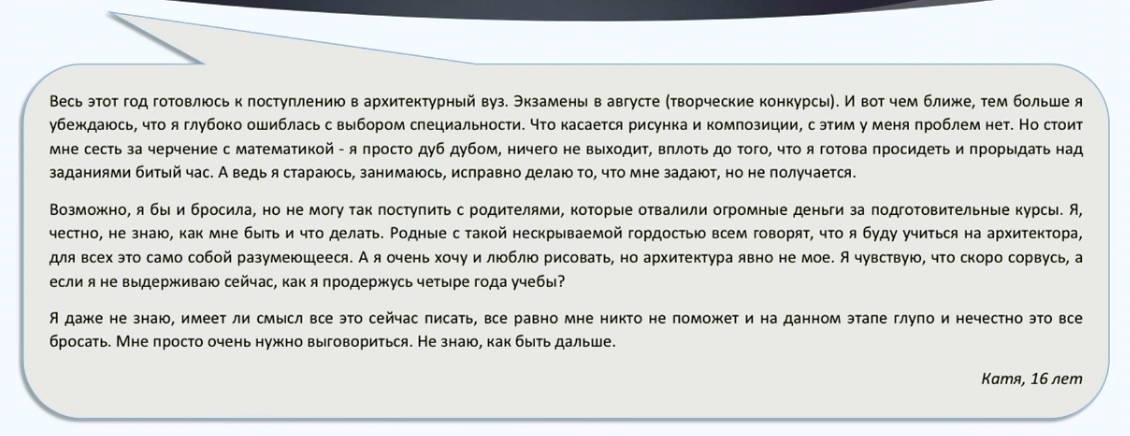 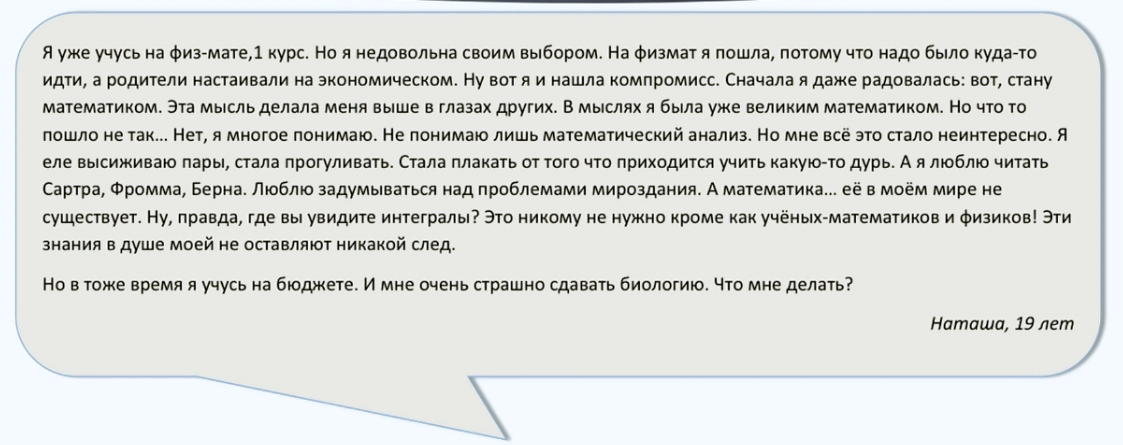 ИКИГАЙ
Контрольные вопросы: